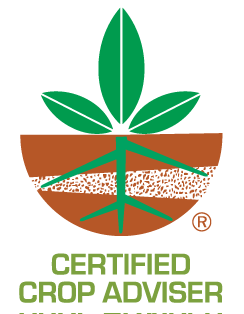 Amnesty
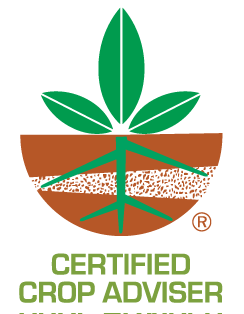 What is Amnesty?
• A one time pathway to return to the program for those former CCA’s who were dropped for non-payment or CEU non-compliance.
What is Amnesty?
• A onetime pathway to return the program for those former CCA’s who were dropped for non-payment or CEU non-compliance.
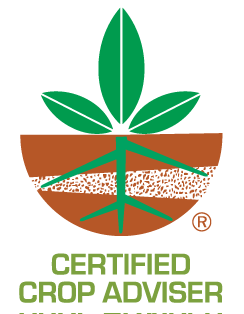 Who Qualifies for Amnesty? 
Any former CCA that has been out of the program for 2 to 5 years from the end of their last active cycle.
Anyone who was deemed to have an ethics violation does NOT qualify.
The Process
• Former CCA contacts their rep at the Madison office, rep determines if they meet the qualifications to proceed.
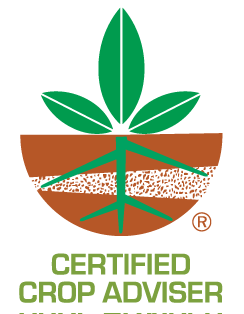 The Process
• Former CCA contacts their rep at the Madison office, rep determines if they meet the qualifications to proceed.
Documentation that will be requested:
Own letter requesting amnesty, explaining the circumstances, and why they wish to be reinstated.
Supervisor letter of recommendation regarding their being reinstated.
Client letter of recommendation regarding their being reinstated.
Newly signed Code of Ethics.
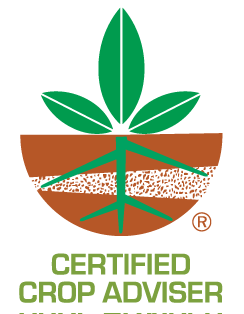 The Process cont.
Certification Rep with gather this information and submit it to the local board.
The local board will return a decision within 45 days.
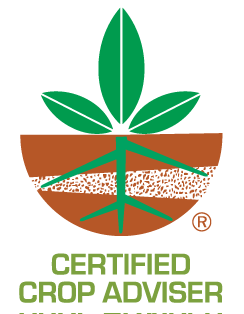 The Process cont.
Certification Rep will gather this information and submit it to the local board.
The local board will return a decision within 45 days.
If approved:
Fees totaling the amount of the current ICCA exam and their Local Board exam will need to be paid with 30 days of the board’s approval.
Applicant will be reinstated and be required to complete 50 CEUs within a standard CEU cycle.
If they fail to meet the CEU requirements, their certification will be revoked, and they are unable to appeal.
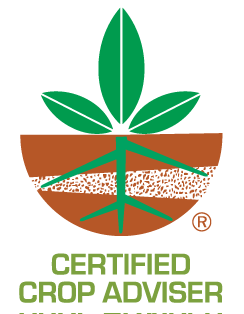 The Process cont.
If denied:
They must proceed with the standard certification process by retesting. 
Questions?
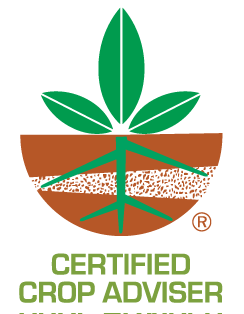